Blood Clot and Pulmonary Embolism Policy (BCPEP)
November 21, 2024
This meeting is being recorded
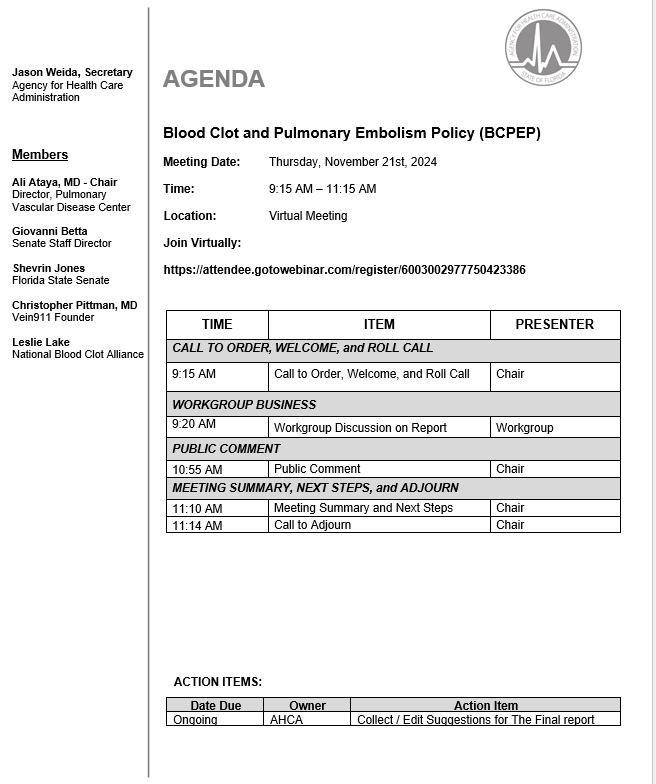 2
Call to Order, Welcome, and Roll Call
3
BCPEP ReportWorkgroup Discussion
Public Comments
Meeting Summary
Next Steps
Adjournment
THANK YOU